Проект
 
   Раз, два, три, четыре,
пять- начинаем рисовать
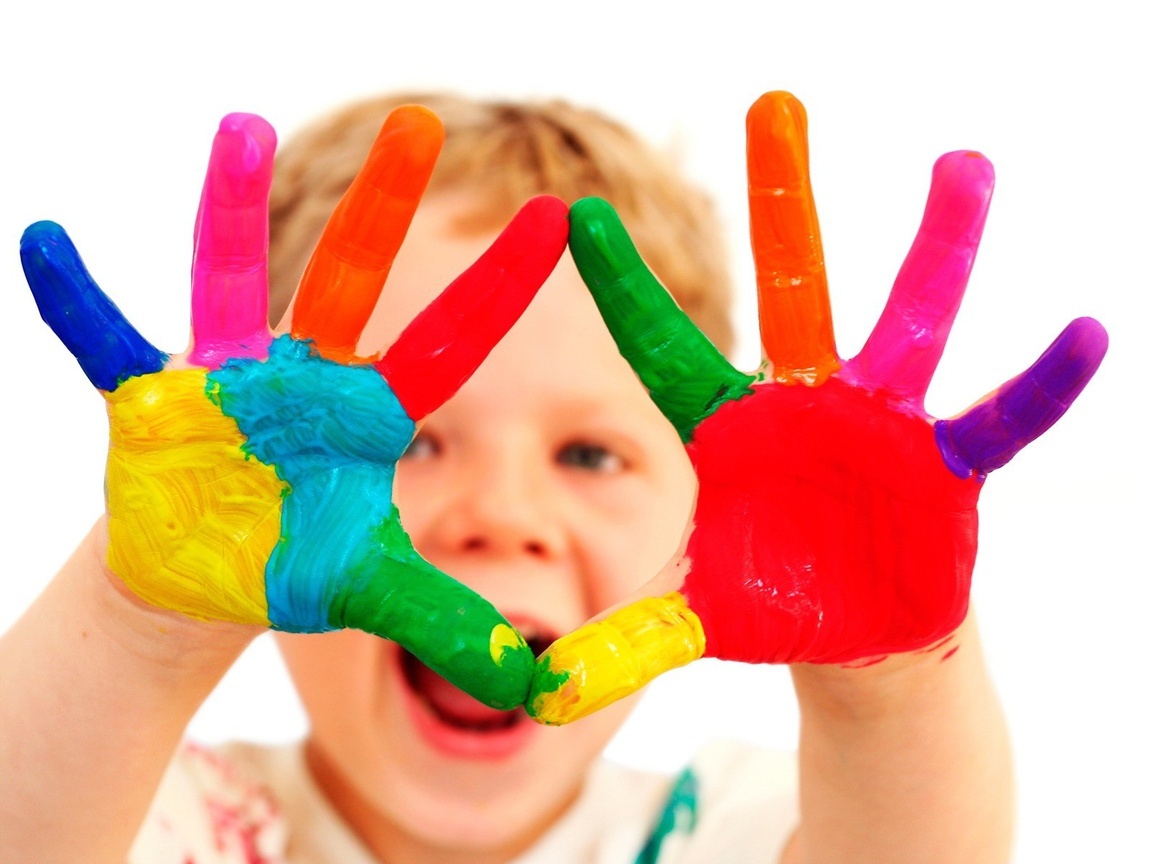 Воспитатель :
Новосельцева Надежда Андреевна
И в десять лет, и в семь, и в пятьВсе дети любят рисовать.И каждый смело нарисуетВсё, что его интересует.Всё вызывает интерес:Далёкий космос, ближний лес,Цветы, машины, сказки, пляски...Всё нарисуем!Были б краски,Да лист бумаги на столе,Да мир в семье и на Земле.Валентин Берестов
Актуальность: Формирование творческой личности – одна из важных задач педагогической теории и практики на современном этапе.  Наиболее эффективным средством её решения  является  изобразительная деятельность детей в детском саду. Использование нетрадиционных способов изображения позволяет разнообразить способности ребенка в рисовании, пробуждают интерес к исследованию изобразительных возможностей материалов, и, как следствие, повышают интерес к изобразительной деятельности в целом. «Изображать можно различными материалами, на основе множества материалов. Нет границ, должно быть желание и творчество самого ребёнка»
Организация образовательной деятельности по художественному творчеству с применением нетрадиционной техники рисования способствует развитию:
 Мелкой моторики пальцев рук, что положительно влияет на развитие речевой зоны коры головного мозга.
 Психических процессов (воображения, восприятия, внимания, зрительной памяти, мышления).
 Тактильной чувствительности (при непосредственном контакте пальцев рук с краской дети познают ее свойства: густоту, твердость, вязкость);
 Познавательно-коммуникативных навыков. Все необычное привлекает внимание детей, заставляет удивляться. Ребята начинают задавать вопросы педагогу, друг другу, происходит обогащение и активизация словаря.
Цель:  Создать благоприятные условия для освоения детьми нетрадиционных техник рисования с целью дальнейшего их использования в своей изобразительной деятельности.
Задачи проекта:   
 Продолжать знакомить детей с нетрадиционными техниками рисования ( рисование ладошкой, пальчиковое рисование, рисование ватными палочками, печать штампом, рисование по манной крупе, рисование тычком, Рисование восковыми мелками и акварелью, Оттиск мятой бумагой,пластилинография, кляксография );
 Вызвать интерес к рисованию с использованием нетрадиционных техник и рисованию в целом;
 Поощрять инициативу и самостоятельность в выборе техники рисования при создании изображения.
  Развивать творческое воображение, наглядно-образное мышление, совершенствовать цветовосприятие, эстетический вкус.
Этапы реализации проекта:
I этап – организационный – ноябрь
1.Изучение и анализ научно-исследовательской, методической литературы, интернет – ресурсов по данной проблеме; подбор программно-методического обеспечения по данной проблеме; наглядно-демонстрационного, раздаточного   материала.
2. Разработка содержания проекта: «1,2,3,4,5 начинаем рисовать»
3 Планирование предстоящей деятельности, направленной на реализацию
проекта.
II этап – основной: декабрь-май
1.Создание условий, способствующих стимулированию развития творческих способностей детей средней группы. 
2. Формирование навыков художественной деятельности  детей дошкольного возраста, организация совместной деятельности педагога и детей.
III этап – завершающий
 Презентация проекта.
Нетрадиционные техники рисования используемые в проекте:
Рисование ладошкой.
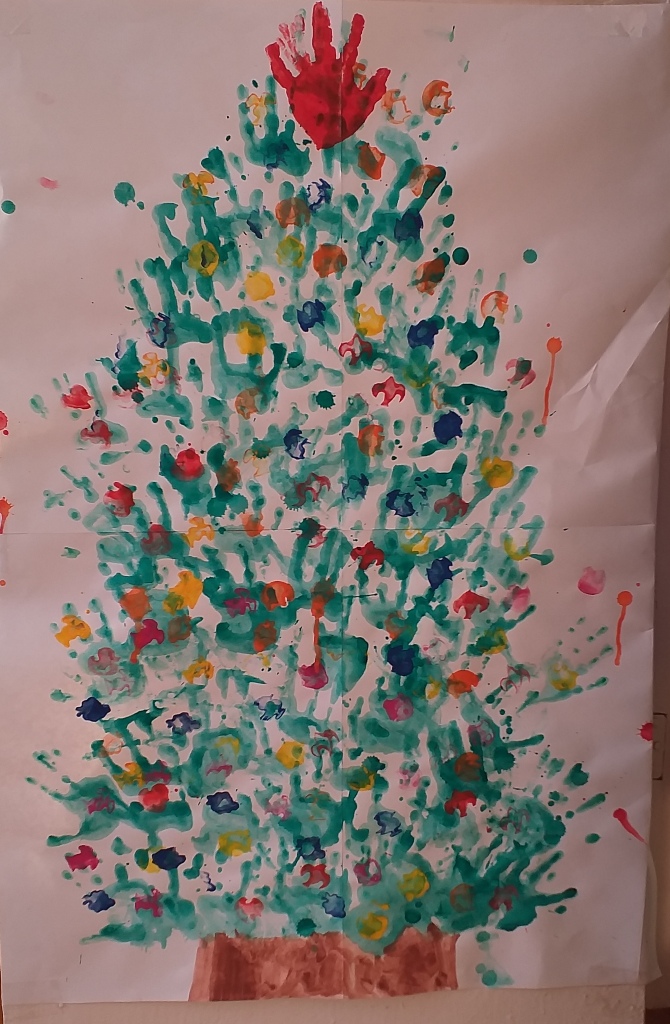 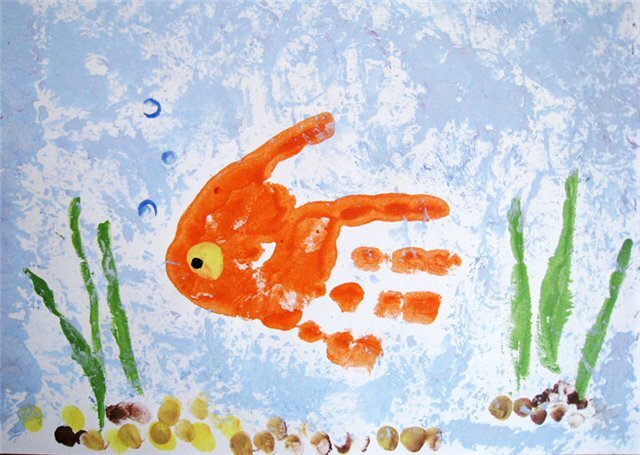 Рисование пальчиками
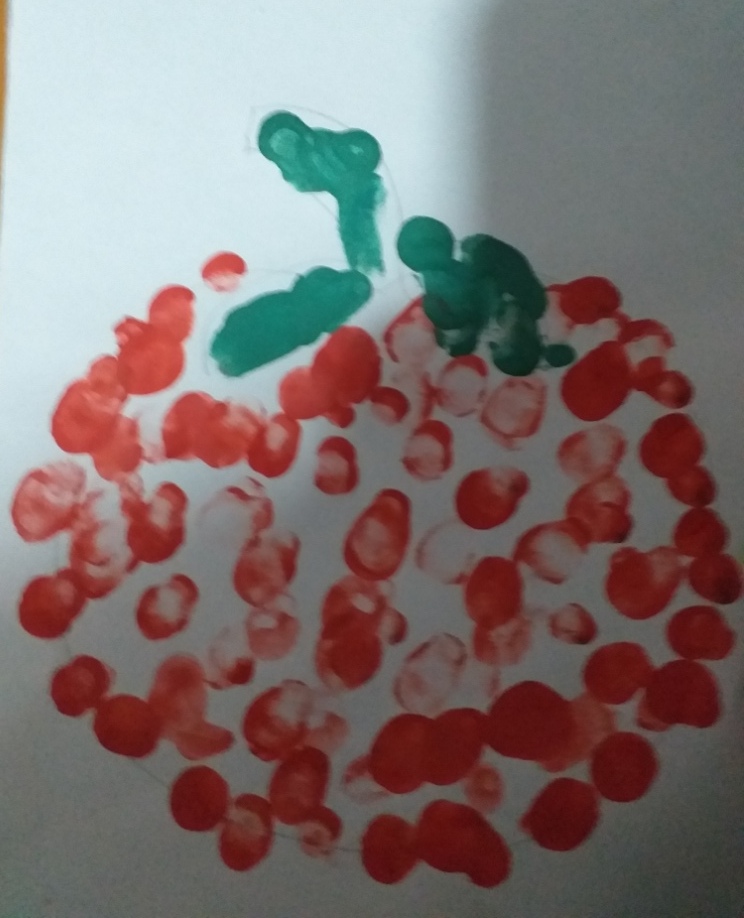 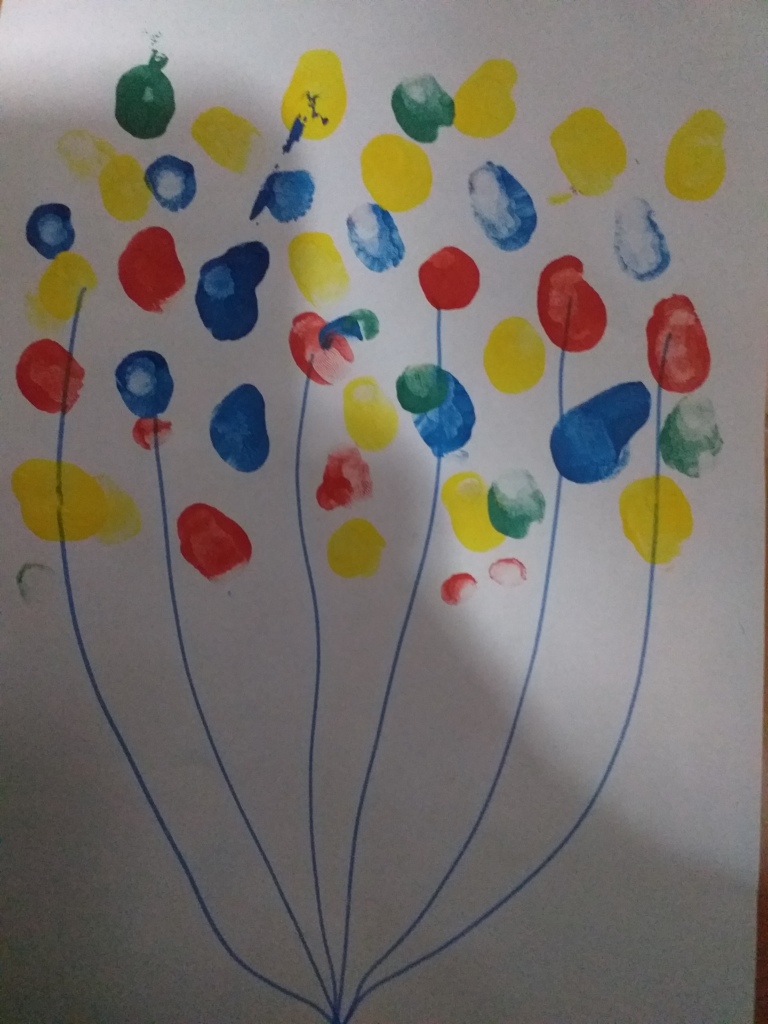 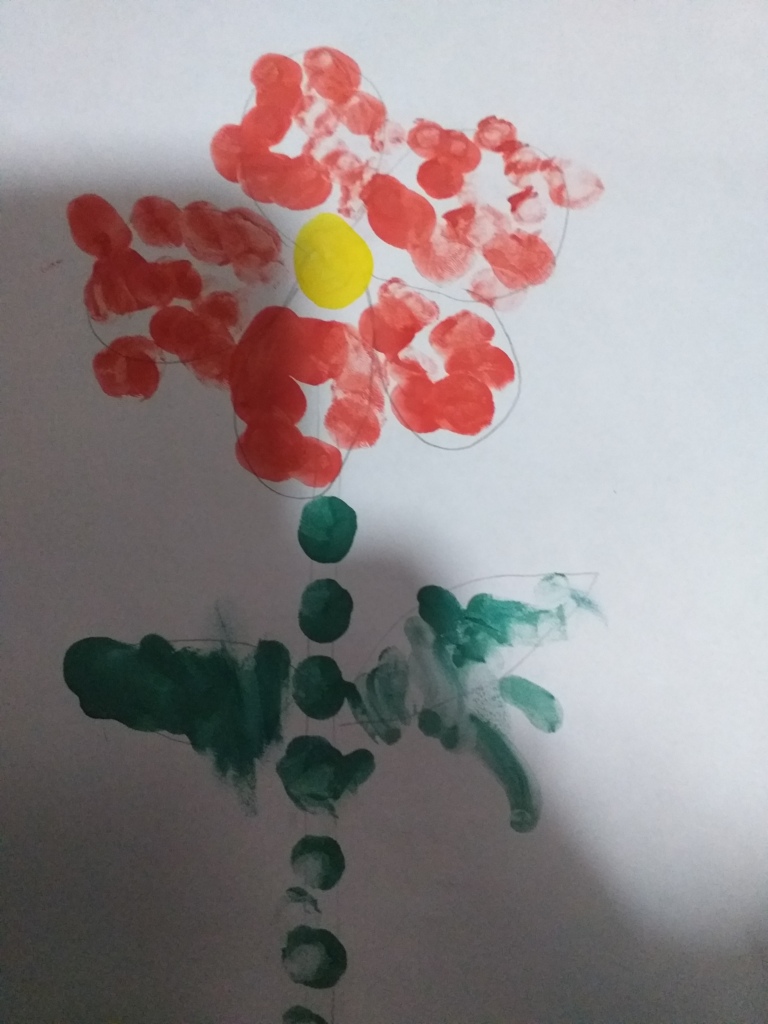 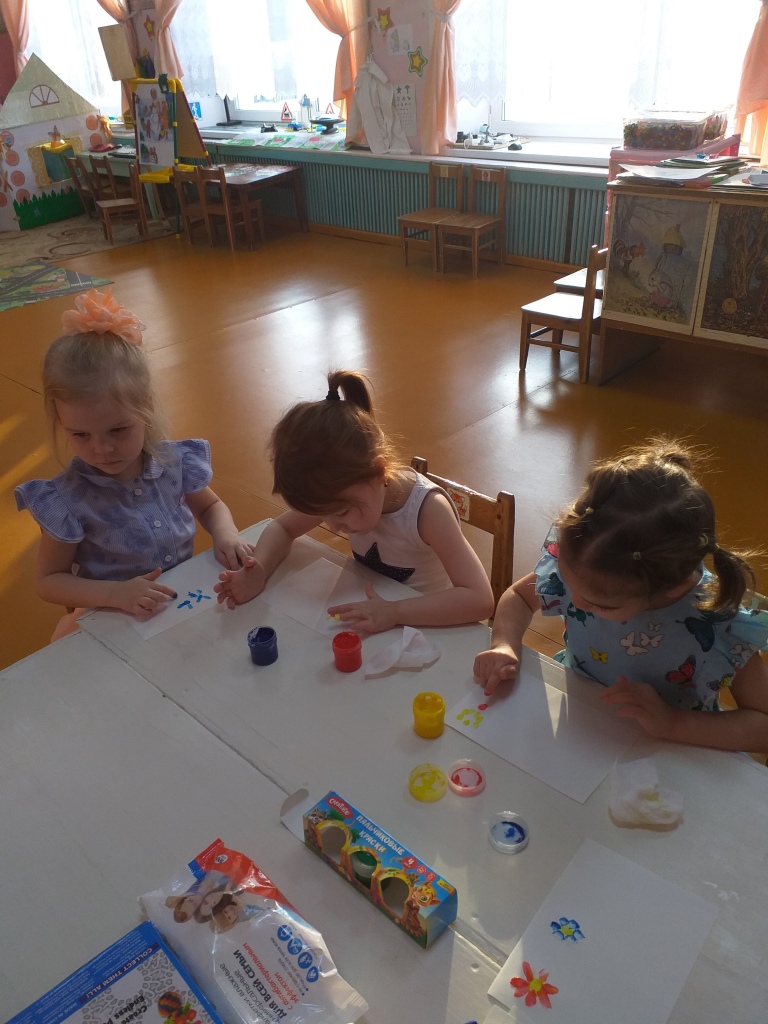 Рисование ватными палочками
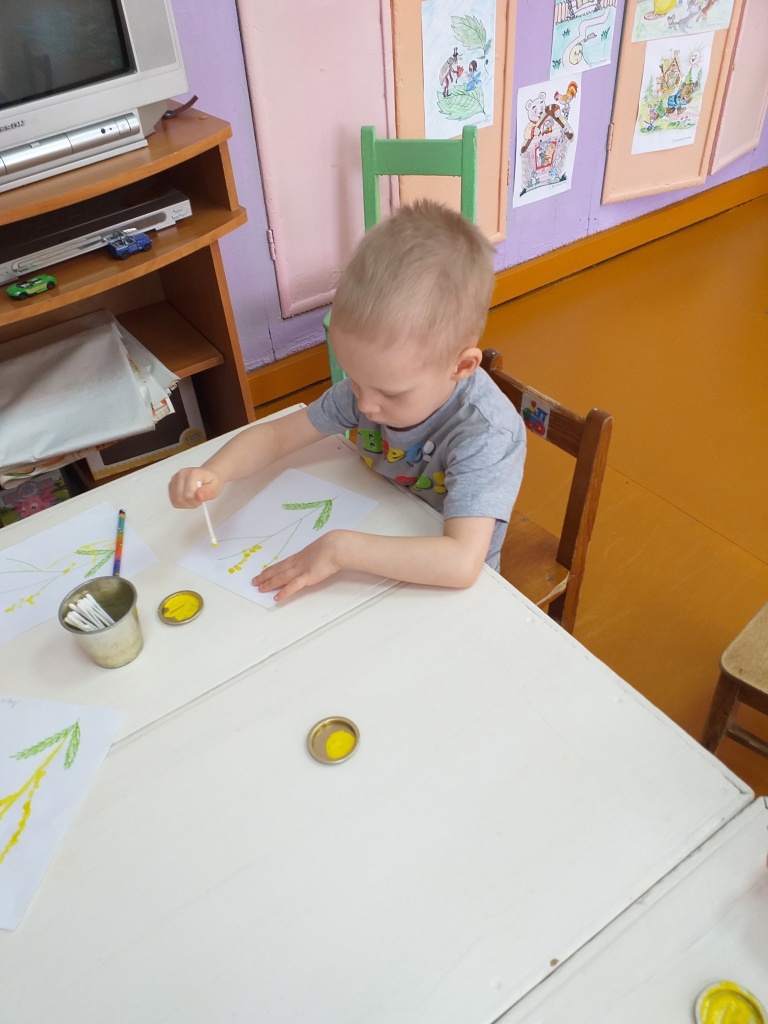 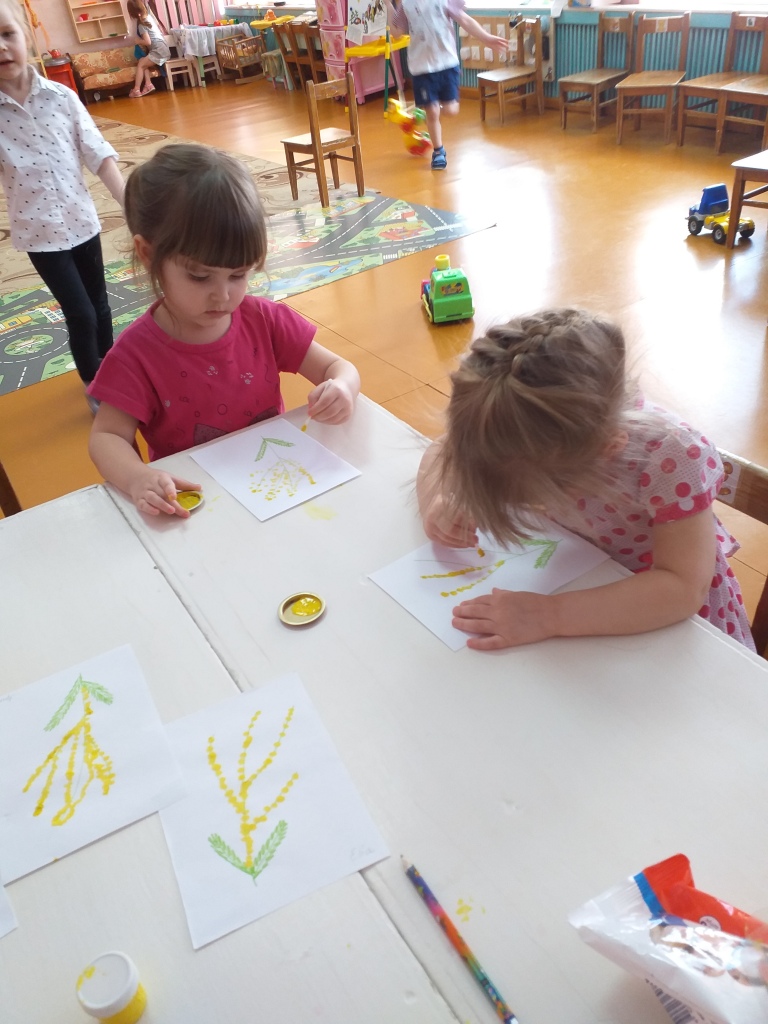 Рисование по манной крупе
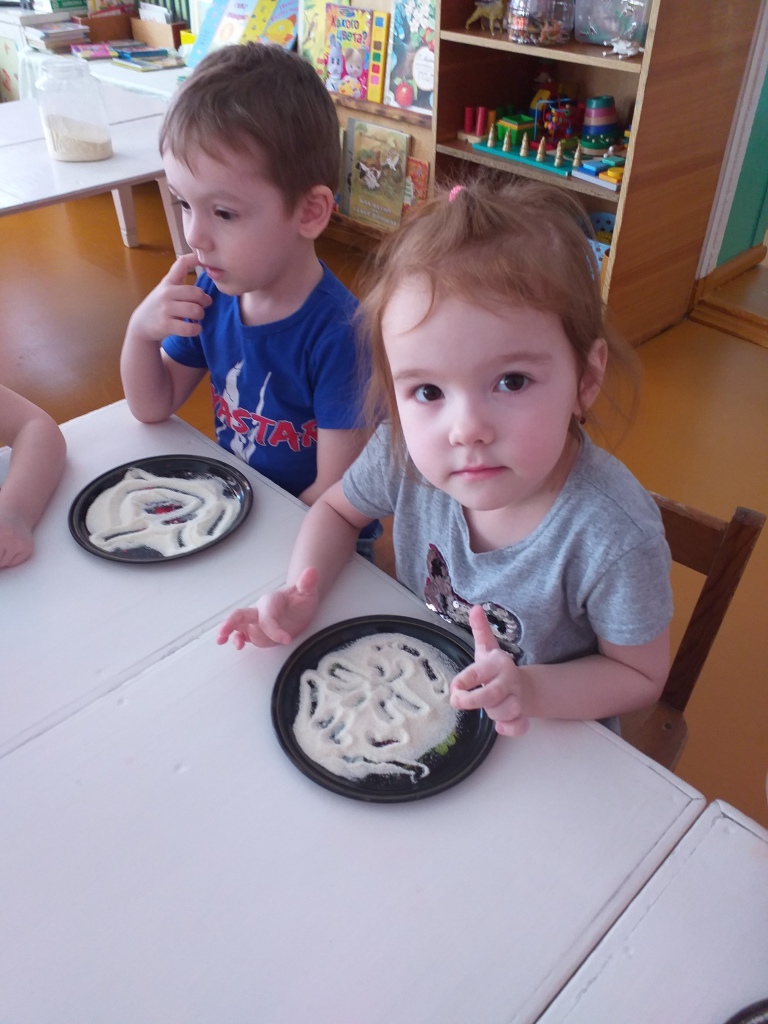 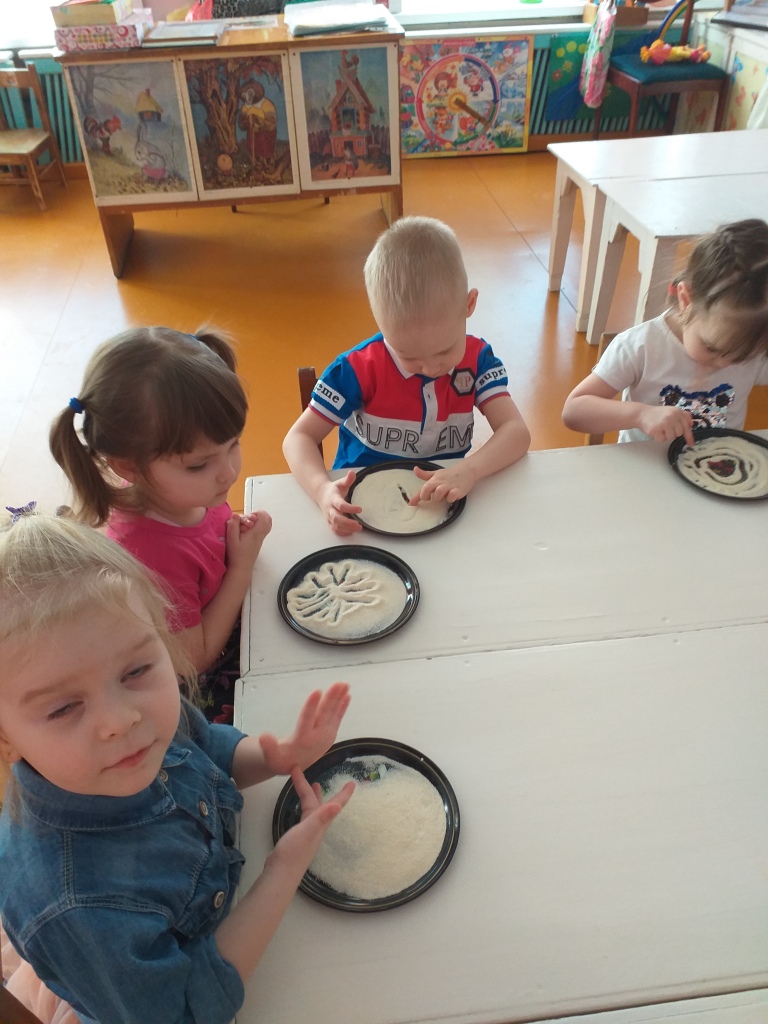 Печать листьями
Рисунок на манной крупе.
Ежик зубной щеткой
Пластилинография
Рисование восковыми мелками и акварелью
Метод тычка
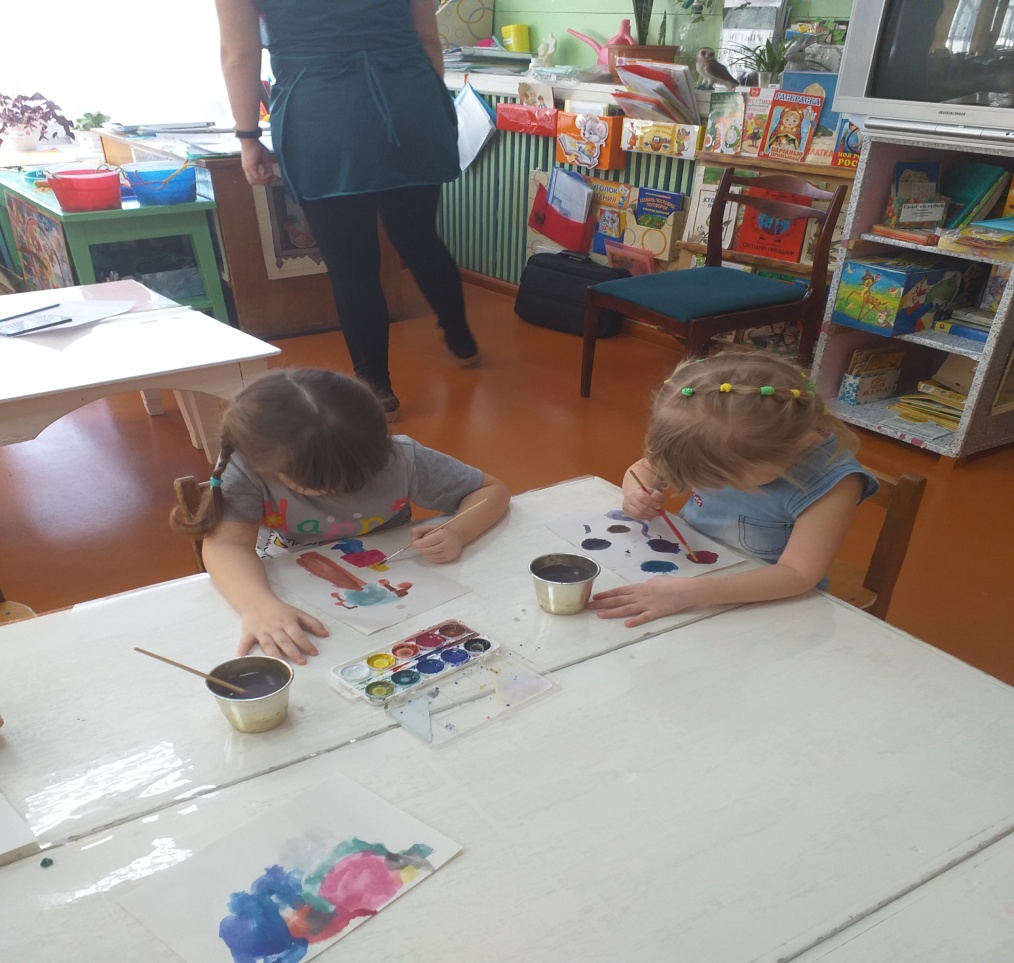 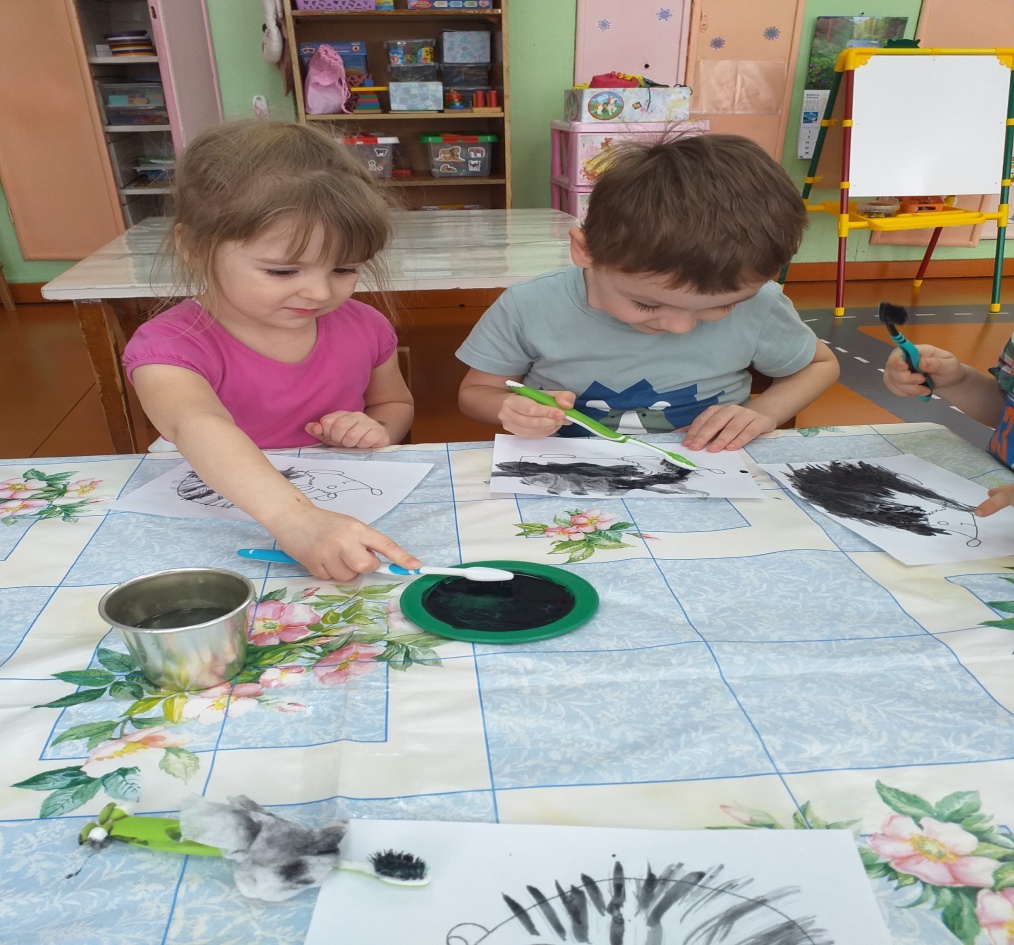 Спасибо за внимание